TIES Cancer Research NetworkSteering Committee Kickoff MeetingFebruary 26, 2014Please dial in at 1-877-262-2695 Access: 146683(6)
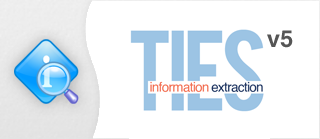 Goals for Today
Understand our institutional environments, needs and goals
Review the contents of the Network Agreement and identify barriers to completion
Agree on and/or extend scope of work for Steering Committee
Discuss how we will work together (including NCIP Hub)
Agenda
Roll call and introductions of individuals
Introduction to participating cancer centers
Roswell Park Cancer Institute
Abramson Cancer Center
GRU
University of Pittsburgh Cancer Institute
Presentation on the TIES Cancer Research Network (TCRN)
Steering Committee Scope of Work
NCIP Hub as our collaborative work space
First steps and agendas for 1st quarter
Cancer Center Introductions
Roswell Park Cancer Institute
Carmelo Gaudioso and Monica Murphy
Abramson Cancer Center (Penn)
Michael Feldman and Joellen Weaver
Georgia Regents U Cancer Center
Roni Bollag and Nita Maihle
U Pittsburgh Cancer Institute
Rebecca Crowley and Michael Becich

You and your team
Your cancer center
Unique strengths and interests
Progress to date at your institution
Installation and coding
Network agreement
Points of intersection to other sites
What initial ideas do you have about Pilots?
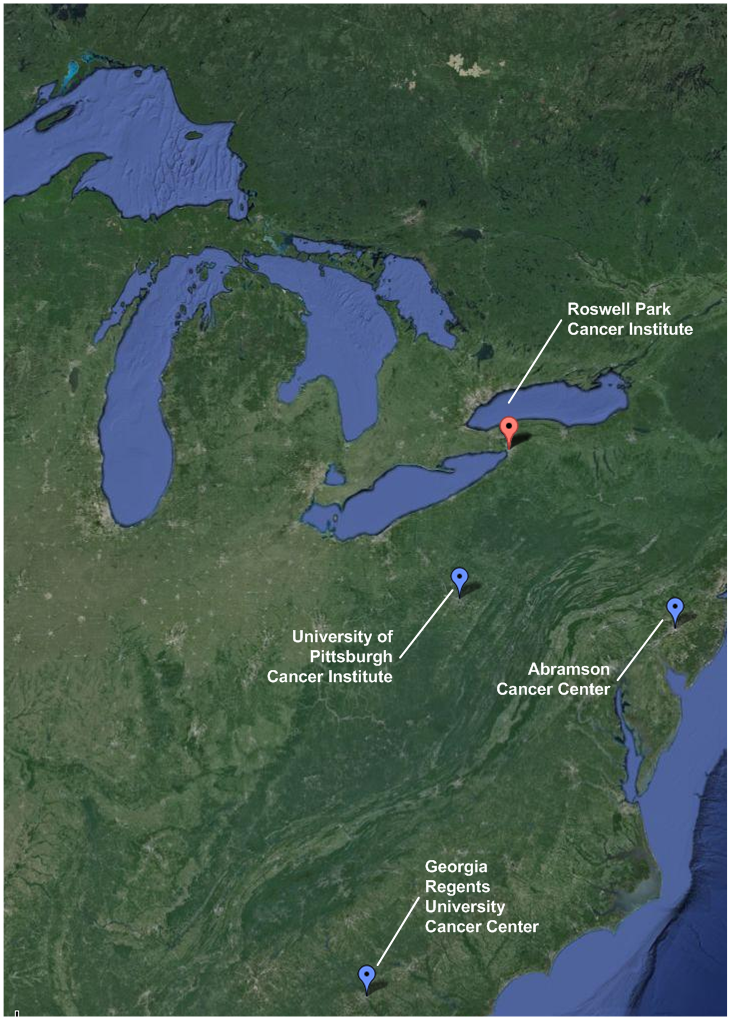 TIES Cancer Research Network
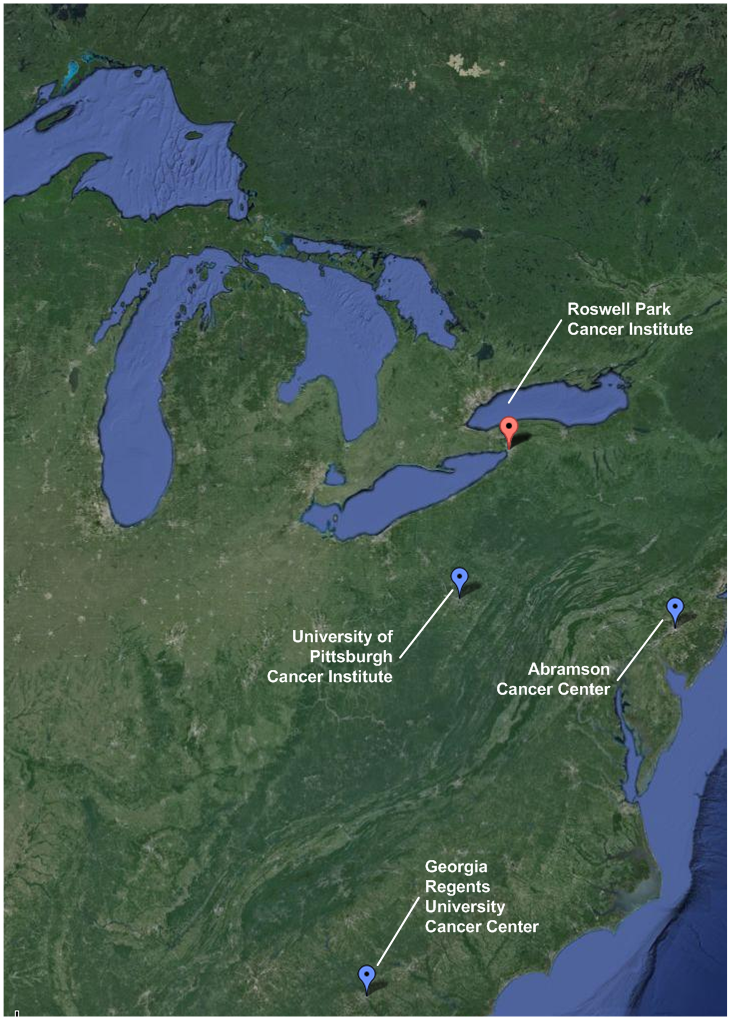 Bring up software and support local use of TIES at member institutions
Develop policies and processes to support a national data and tissue sharing network
Develop and support scientific collaborations across our sites (in any combination) that impact cancer research
Workflow for local use
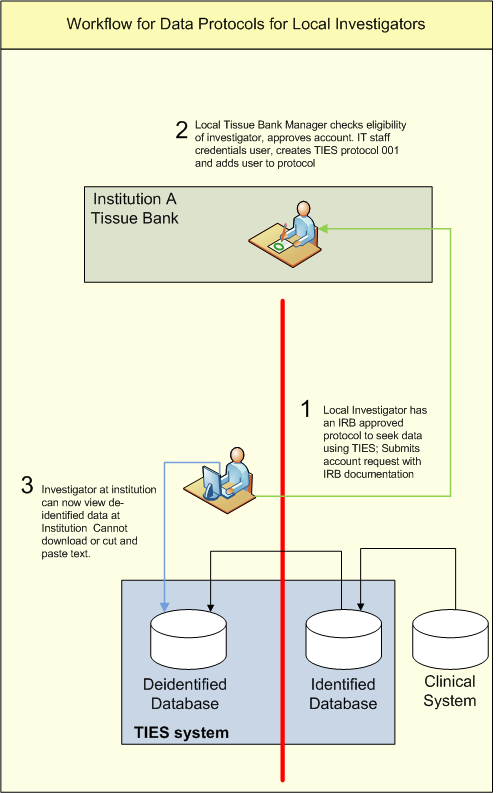 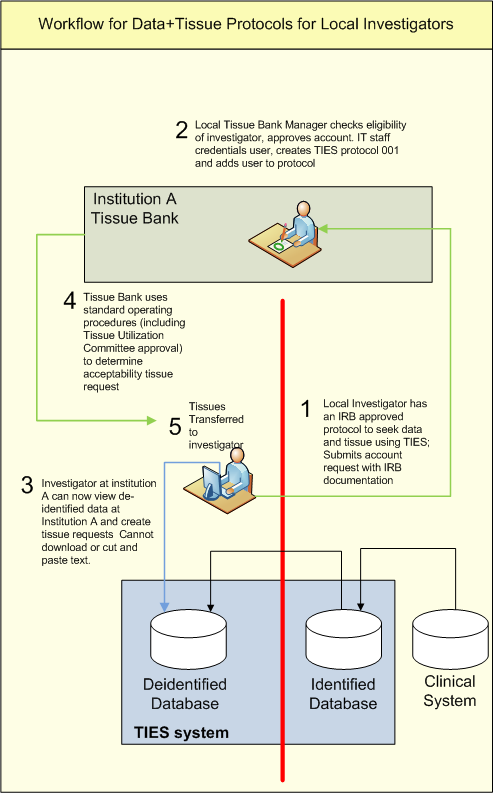 A
B
TCRN Workflow
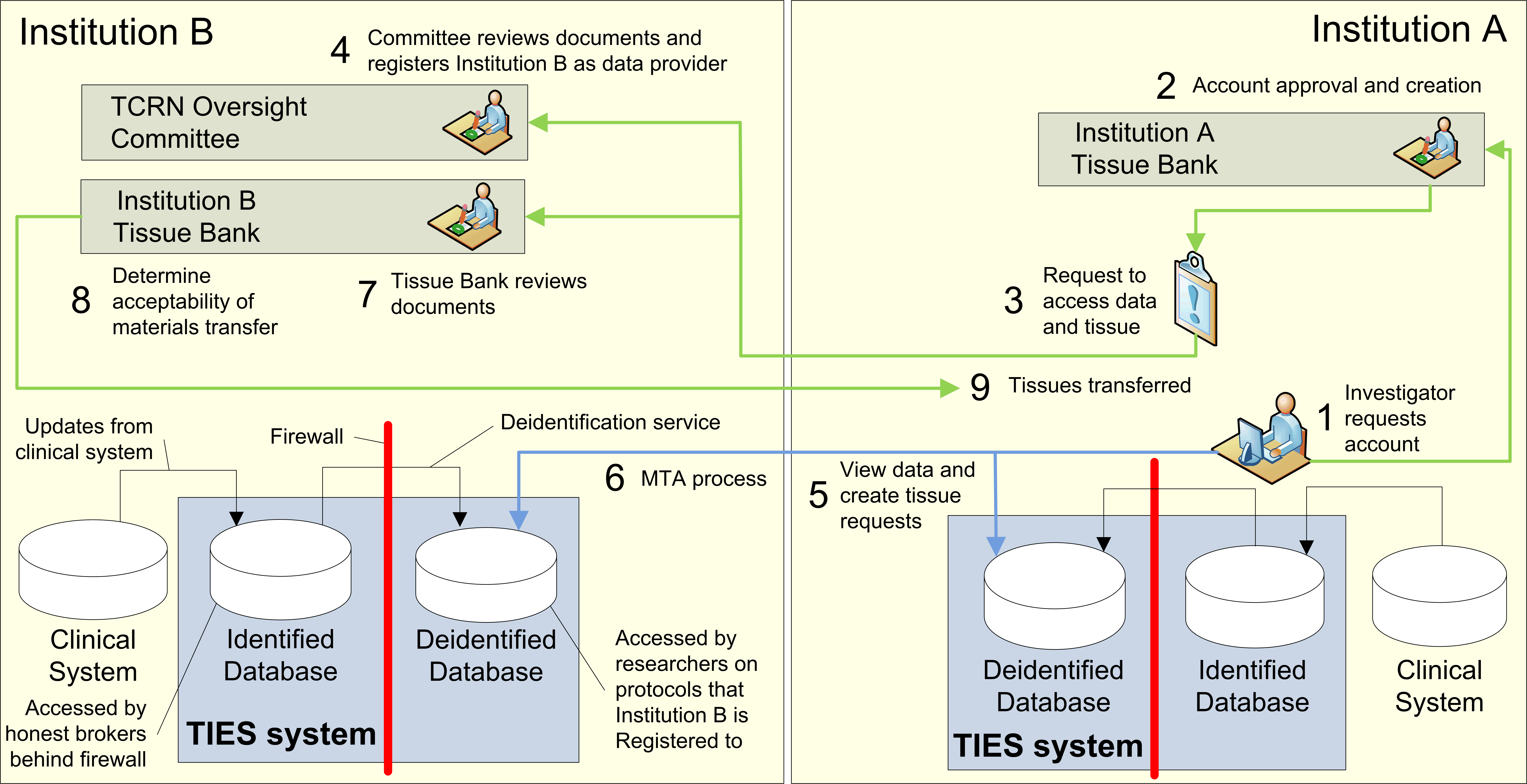 Network Agreement
One agreement between us and each of you governs all combinations of use of TCRN
You may grant access to up to 50 TCRN users at your institution (no limit on # of local users)
TCRN users need IRB protocols or NHSR, must upload a Authorized User Agreement, and go through approval process
We will use the UBMTA for Materials Transfer
Certain specific requirements appear for UPCI/Pitt:
Utilization Review and Charges
Agreement to approve a new authorized user
You may develop your own but we may want to agree on how to do this consistently across sites
Steering Committee Scope
Selection of Pilot Projects to work across institutions. 
Four pilot projects during the next year. 
Steering committee will identify, evaluate, select and prioritize pilot projects to be supported by our software
Pilot projects will contribute use cases, and will drive further development of our software and network.
Steering Committee Scope
Operationalize the Network by developing policies and processes
The starting point is our Network Agreement (Appendix A of your subcontracts) 
Provides the basic regulatory structure for interaction across the network. 
But there are many decisions to make about how this will work in practice
The Steering Committee will be tasked with making these decisions.
Steering Committee Scope
Developing strategic partnerships across our institutions, other institutions and NCI.
Steering Committee will also take a leading role in establishing potential relationships to SPOREs, CTSAs, PCORI sites and other IT/informatics projects where the TIES network could provide a substructure for cancer investigators working across institutions
Consider future TCRN member institutions
NCIP Hub
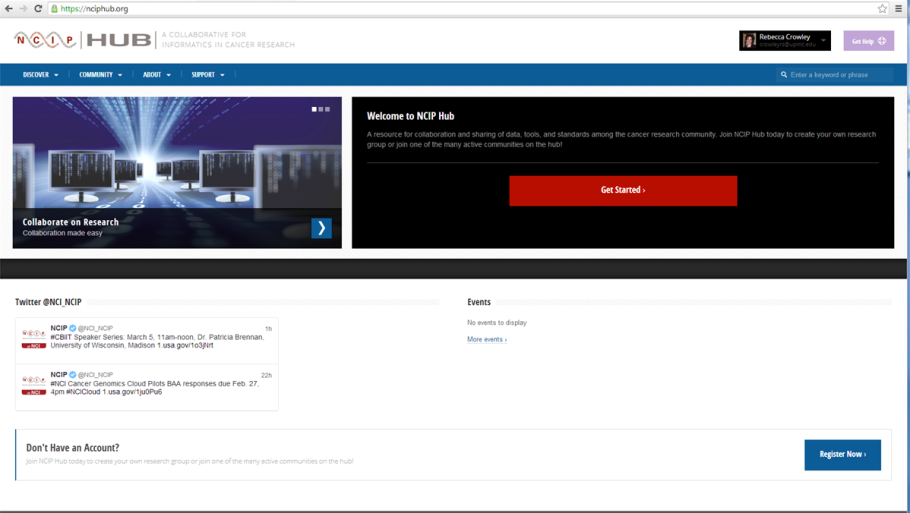 NCIP Collaboration site
Materials, discussions, agendas, notes, calendar, Wiki
Central source for all materials needed by Steering Committee
Project Planning still on LiquidPlanner
TIES source code, bug and feature tracking still on SourceForge
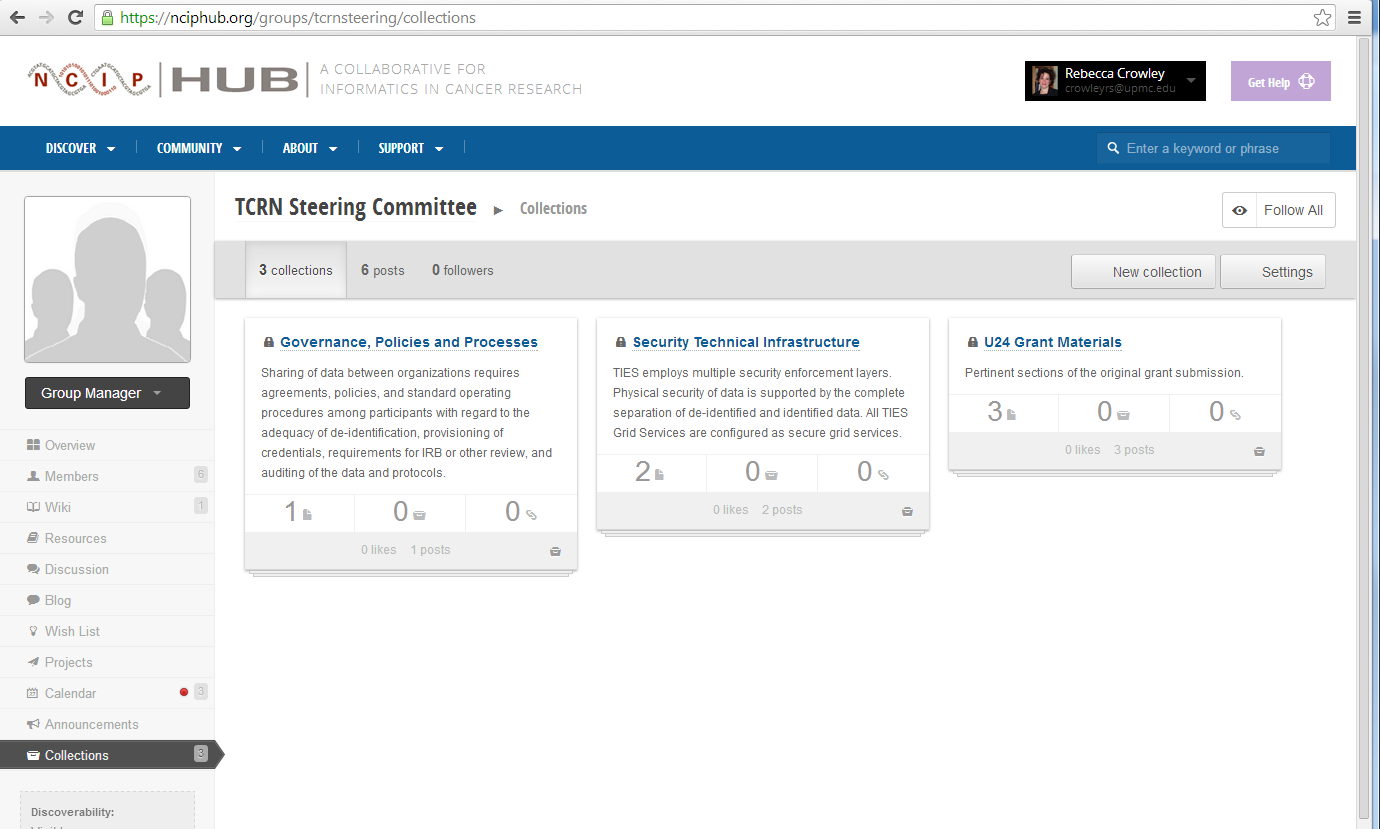 NCIP Hub
Please become a member of NCIP Hub and we will add you to the TCRN Group (we will send this as email)
Navigate to www.nciphub.org
Click black & white “Login/Register” button in upper right corner.
Choose either “Sign in with Google Account” or the “create local account” link located at the bottom of the sign in box.
Follow registration process to create a profile.
Once registered and profile complete, Dr. Crowley will invite you to join the TCRN Steering Group.
You will then receive an email from:  NCIP Hub Invite to group 'tcrnsteering'.
Click on the ‘nciphub.org/groups/tcrnsteering/accept’  link in email to accept the invitation to join the TCRN Steering group.
You can now log in to view, download, and contribute to TCRN Steering Committee documents, timelines, Wiki, etc.
Working Together
Meeting notes and agenda items – send, post or both?
Documents – send, post, or both?
Web-conferencing?
What is the level of interest in a F2F meeting? Best timing?
Meeting schedules
Steering Committee Meeting 
Q1 – bi-weekly meetings at this time
Q2 – evaluate and consider switching to monthly meetings
Technical Team Meetings
Ongoing weekly technical teams with RPCI and GRU, periodic technical team meetings with Penn
More focused meetings around specific topics (e.g. TMA use, Paraffin Archive)
What is the level of interest in a F2F meeting? Best timing?
First Steps and Future Agendas
Initial discussions of Pilot projects (including criteria for selecting)
Authorized use of data from an investigator at another member institution – what does your institution want to know?
Who should control account approval at each institution?
Honest broker roles and responsibilities
Relationship of FFPE to Tissue Banks
Universal Biomedical Materials Transfer Agreement
Other ideas?
Meeting on March 12th
Agenda items?